Nota CulturalFRIDA KAHLO
Es una de las más respetadas pintoras (artistas) del siglo XX.
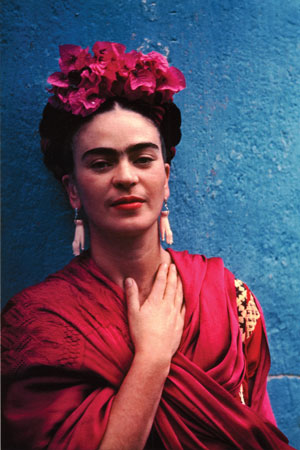 Una película
Hay una película (se llama Frida) en DVD.
En el video Frida tiene una vida breve y difícil (complicada).
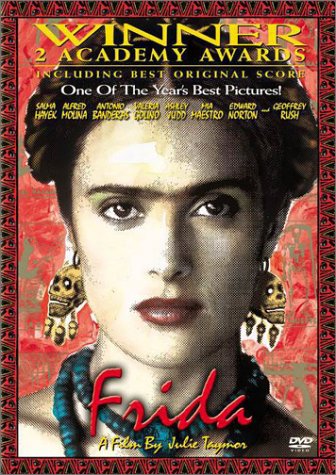 En su infancia es víctima de la polio.
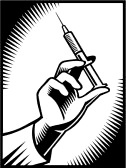 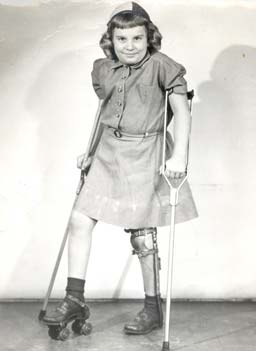 En su adolescencia, como consecuencia de un terrible accidente, queda (está) paralizada y estéril.
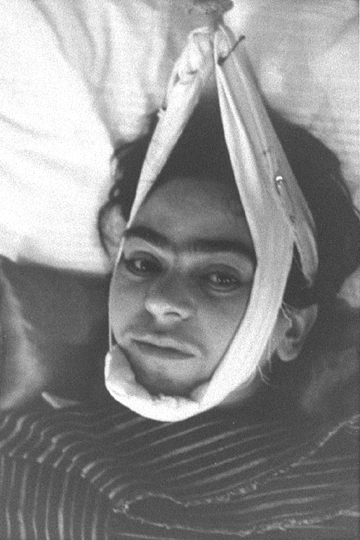 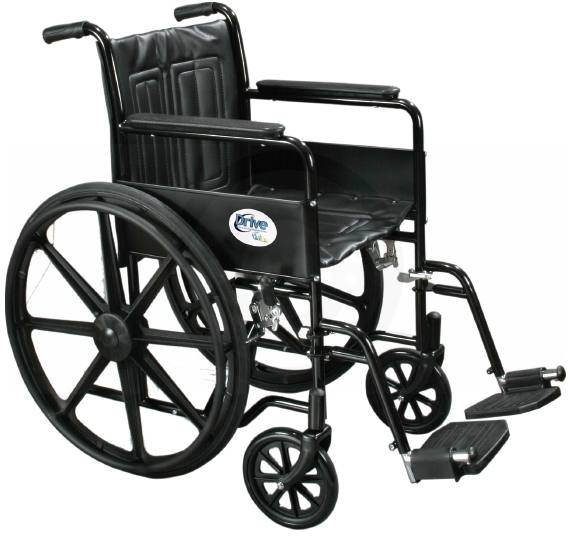 Como adulta, vive un complicado matrimonio con el pintor (artista) mexicano, Diego Rivera.
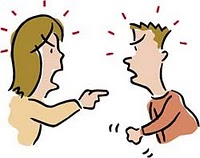 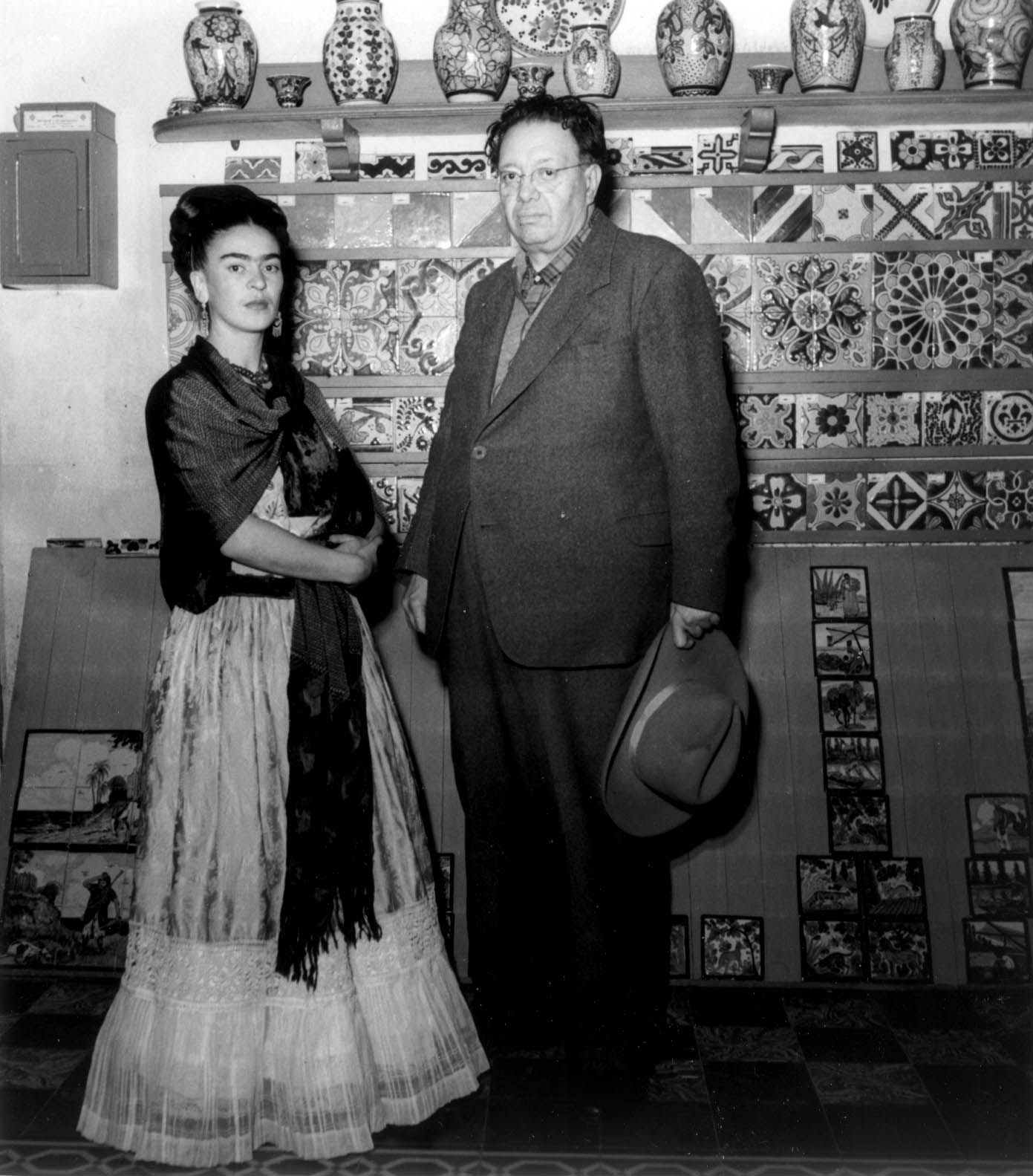 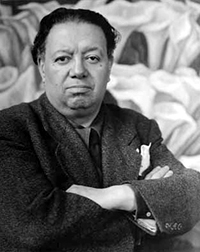 El sufrimiento físico y sicológico de Frida es un tema frecuente en doscientas pinturas y hay mucho simbolismo en las pinturas de Frida.
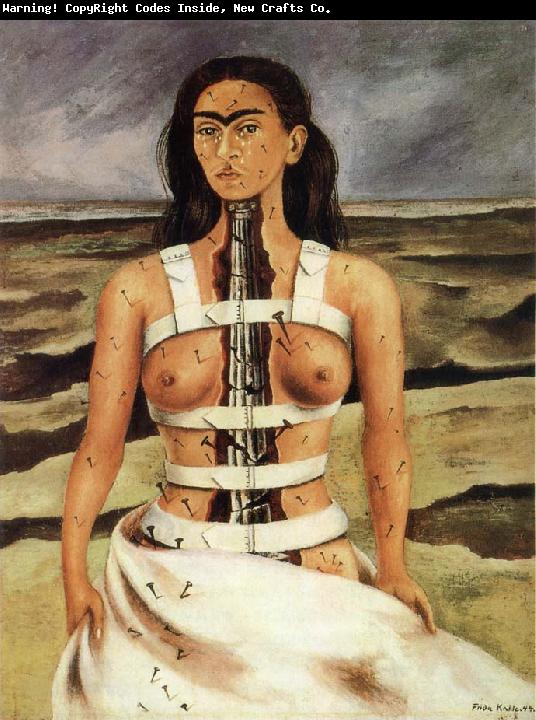 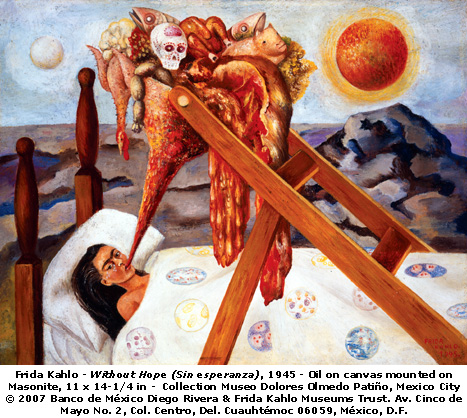 En Nueva York, una de sus pinturas se vende ($) por la cifra record de 1.650.000 dólares, el precio más alto (grande) pagado por una pintura. latinoamericana.
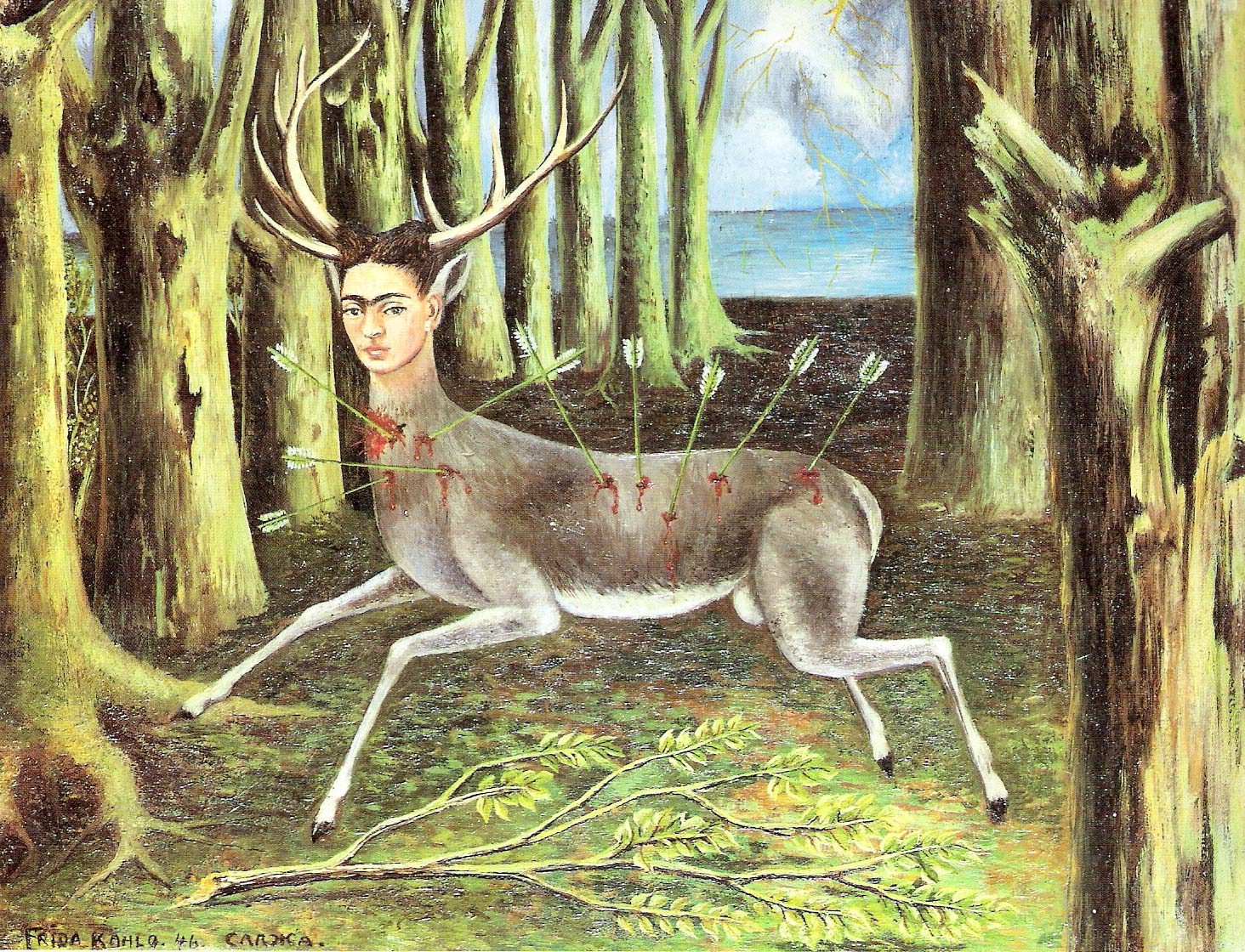 Otras pinturas de Frida
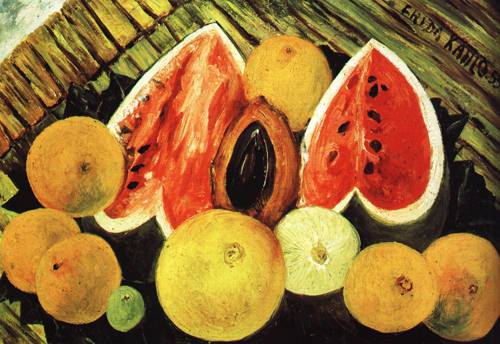 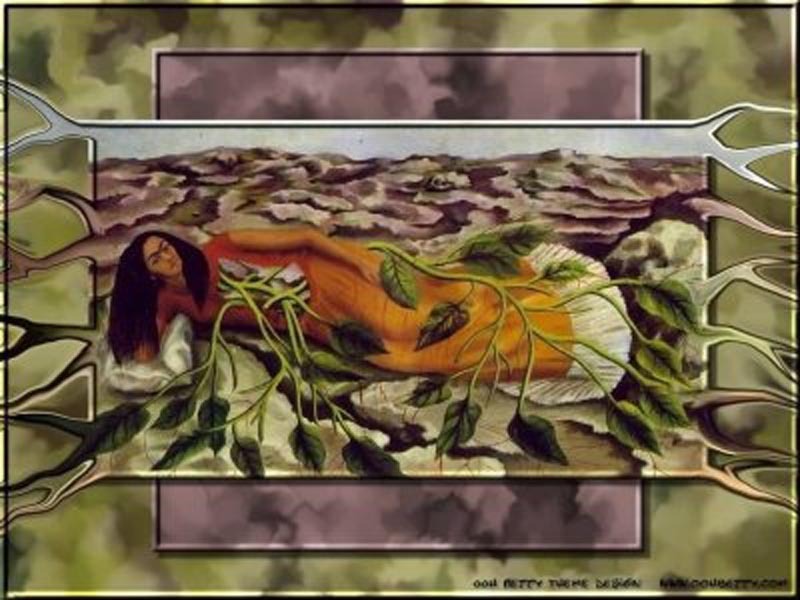 Ahora, la casa de Frida y Diego Rivera es un museo, se llama “la casa azul”. Está en la ciudad de México.
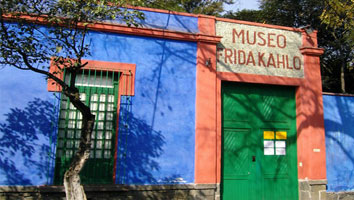 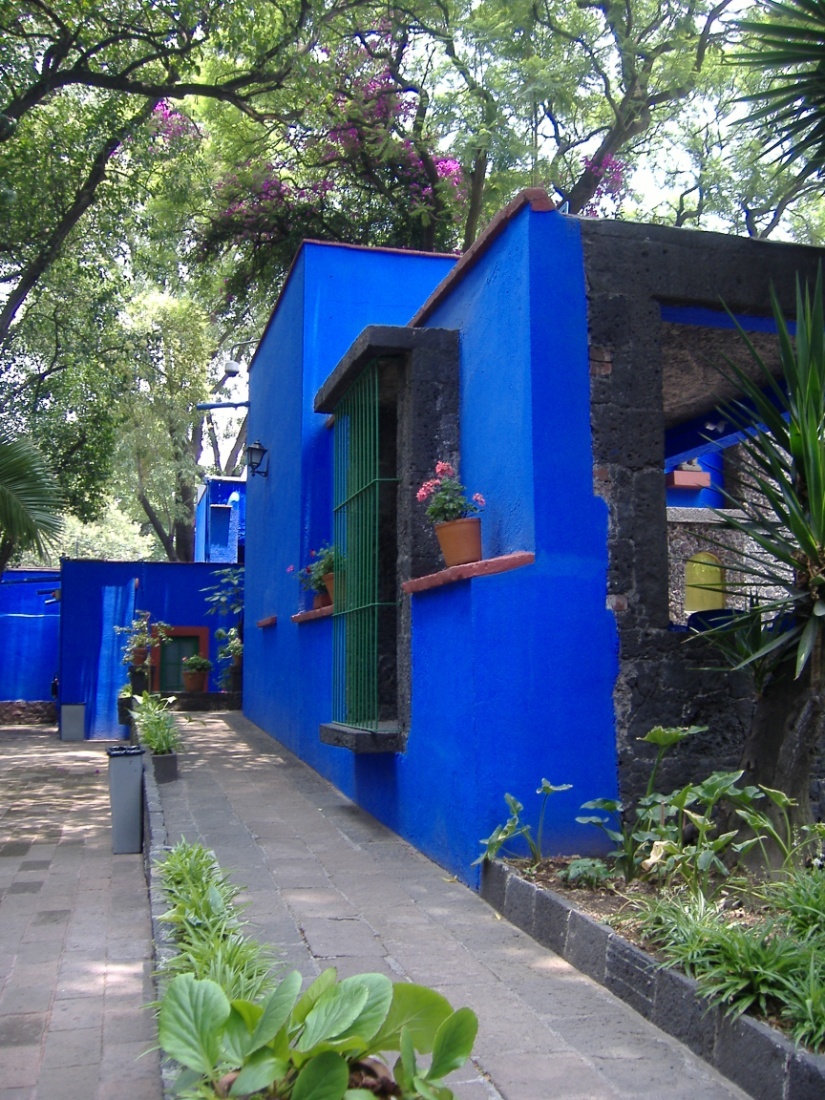 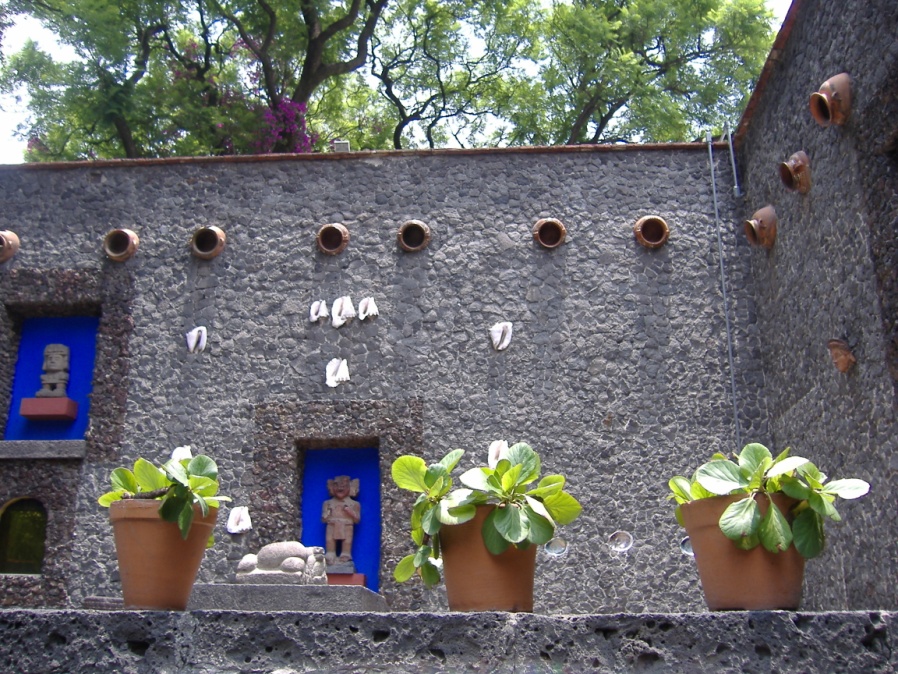 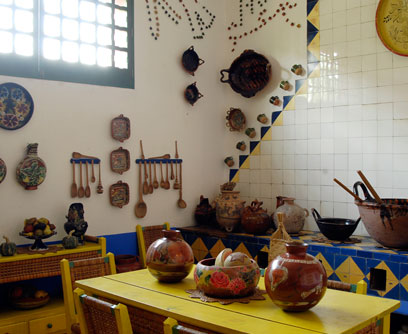 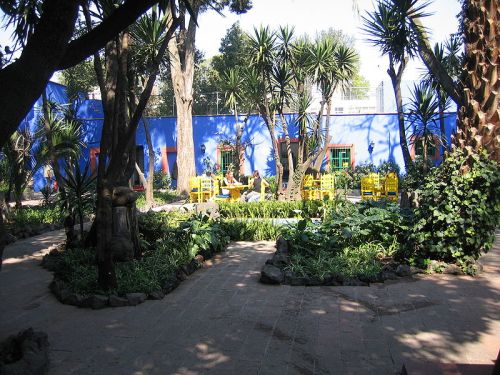 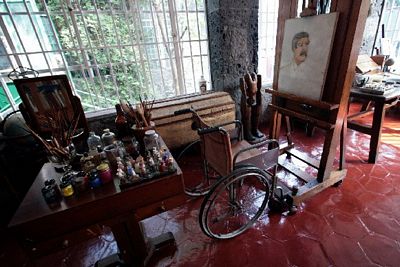